Қош келдіңіздер!
Үйге берілген тапсырманы қайталау «Аквариум» тәсілі бойынша
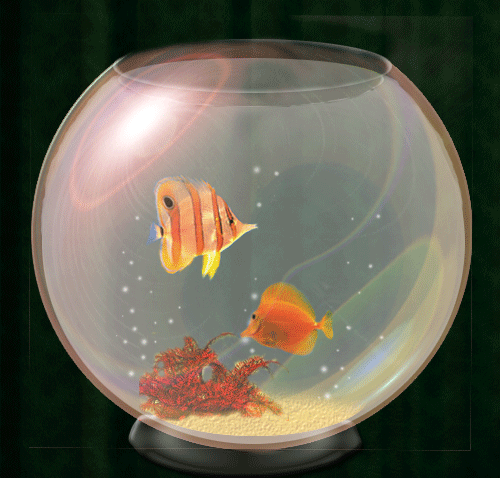 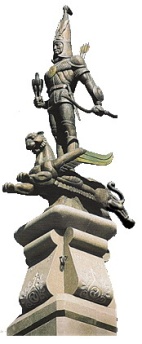 Жаңа тақырып: «Файлдар, бумалар, жарлықтар»
Жаңа сабақты меңгеру «Жигсо» тәсілі.
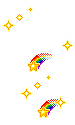 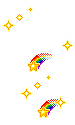 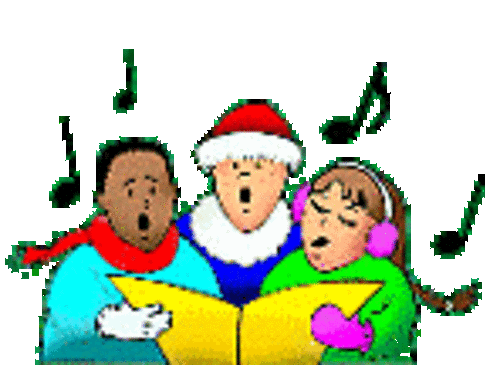 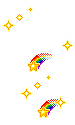 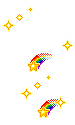 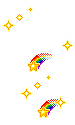 Сергіту сәті
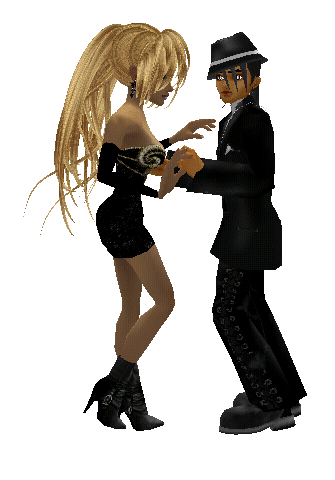 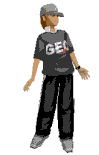 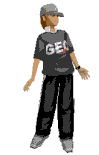 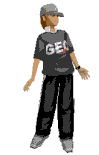 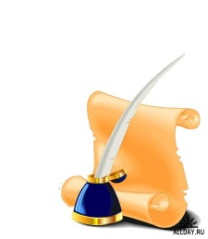 Үй тапсырмасы: §11.  «Файл, бума, жарлық» сөздеріне «Синквейн» тәсілі бойынша қорытынды жазу.
«Синквейн» тәсілі: 

1-жол/ 1 зат есім: терезе
2-жол/2 сын есім: төртбұрышты, көк
3-жол/ 3 етістік: ашылады, шығады, жабылады
4-жол/ 4 сөзден тұратын сөйлем: терезенің ішінде алақандай бәріде.
5-жол/ тақырыпқа синоним: Windows
Назарларыңызға рахмет! Сау болыңыздар! «Тұңғыш Елбасы» күні құтты болсын!
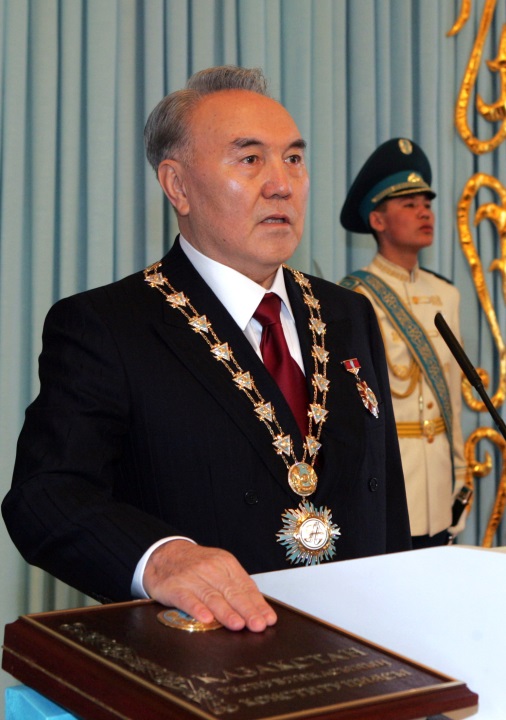